用字母表示数
WWW.PPT818.COM
合作交流
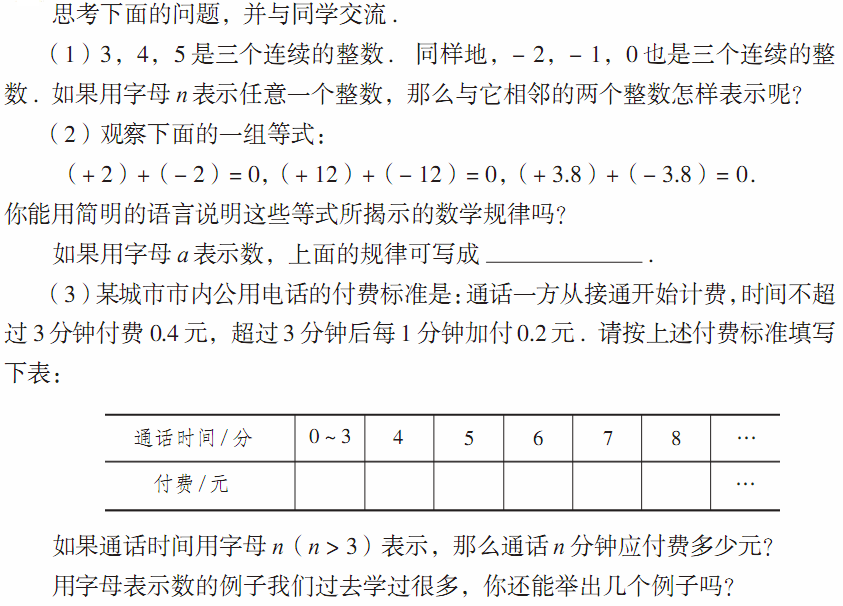 2023-01-16
2
数学应用
例1  用含有字母的式子表示：
 （1）七年级一班有学生n人，其中男生有m人，那么女生有多少人？
（2）七年级一班有女生a人，男生是女生的倍，那么男生有多少人？
（3）从小亮家到学校的路程是2千米，小亮骑自行车的速度是a千米/时，小亮骑自行车从家到学校需要多少时间？
（4）甲乙两人分别从A，B两地同时出发，相向而行.甲的速度为a千米/时，乙的速度为b千米/时，经过2时两人相遇，那么A，B两地的距离是多少？
2023-01-16
3
重要结论
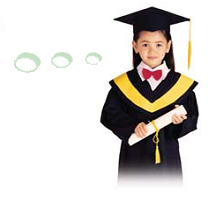 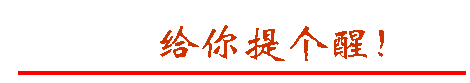 1.数与字母相乘,可省略乘号,数字写在字母前面.
  若数字是带分数应写成假分数.
2.字母与字母相乘,用点乘或省略乘号.
3.在除式中,用分数线代替除号.
4.结果是和或差的形式时,应将式子用括号括起来,
  再写上单位名称.
5.在用字母表示数的时候，要注意字母的实际意义.
2023-01-16
4
数学实践
若已知四个数中的某个数为a，那么其余的三个数可以怎样表示
下面月历涂色方框中的4个数有什么关系？
a
a
a
a
2023-01-16
5
数学应用
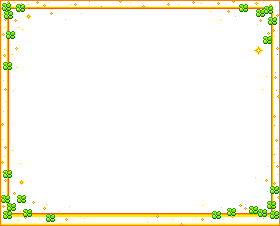 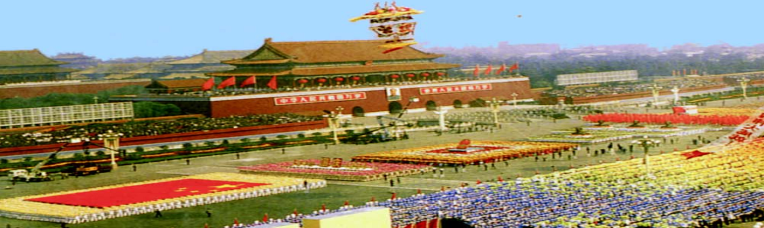 这是我国国庆节北京天安门广场举行盛大庆祝活动的照片，游行队伍中各个方队依次在天安门前通过，如果每个方队每边由n个人组成，那么
（1）这个方队共有多少人？
（2）这个方队的最外层周边共有多少人？
2023-01-16
6
数学实验
请用同样大小的正方形纸片按以下方式拼成大正方形。仔细观察  寻找规律：
（1）
第（1）个图有       个小正方形；
第（2）个图有       个小正方形；
第（3）个图有       个小正方形；
第（4）个图有       个小正方形
第（n）个图有   个小正方形.
（2）
（3）
后面的图形比前一个多几个小正方形？
（4）
2023-01-16
7
挑战自我
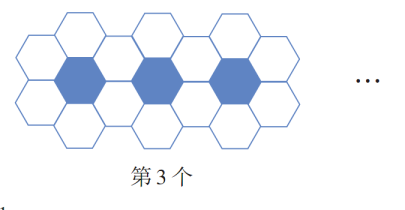 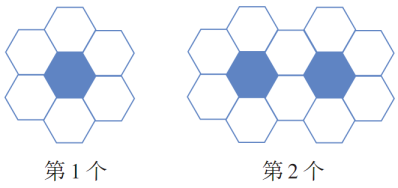 用蓝、白两种颜色的六边形地砖铺成下图的图案.第1个图中有白色砖      块；第2个图有白色砖      块.第4个图中有白色地砖多少块？第n个图中有白色地砖多少块？
2023-01-16
8
课堂练习
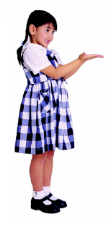 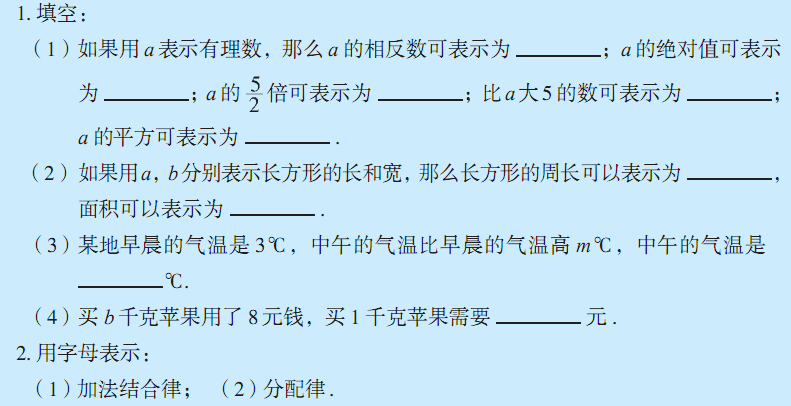 2023-01-16
9
课堂小结
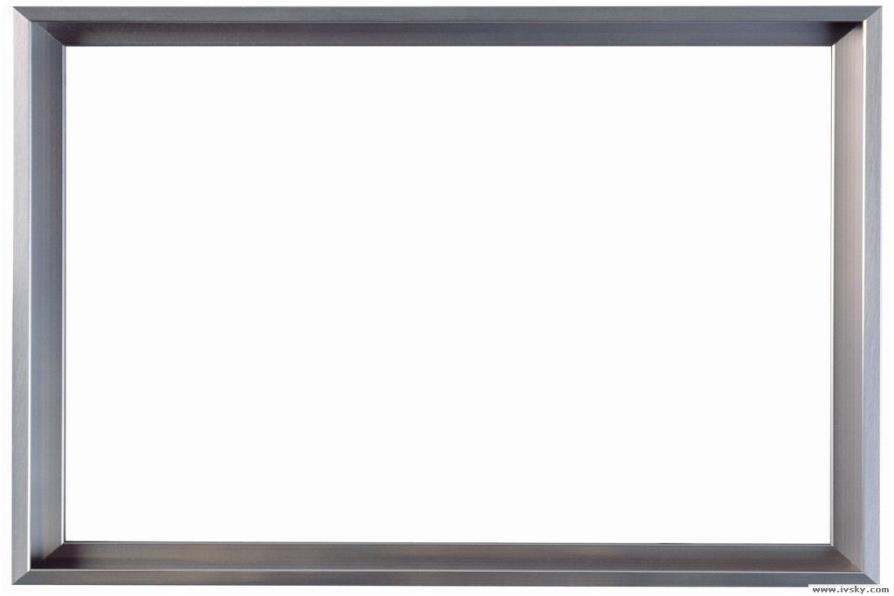 讲一讲：
今天这节课，我们有哪些收获？
1.我们可以用字母表示数字
2.用字母表示数的优点是：简洁方便
3.用字母表示数的规则或应该注意的问题
2023-01-16
10
课外作业
习题5.1  A组
再见
2023-01-16
11